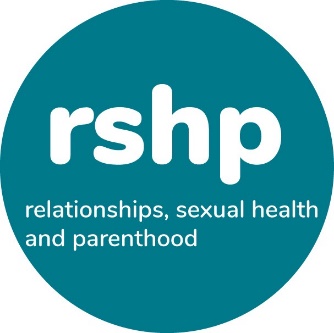 A national teaching and learning resource for Relationships, Sexual Health and Parenthood (RSHP) education
https://rshp.scot
[Speaker Notes: These slides can be edited and adapted to suit your setting.]
Why does RSHP matter?
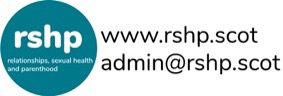 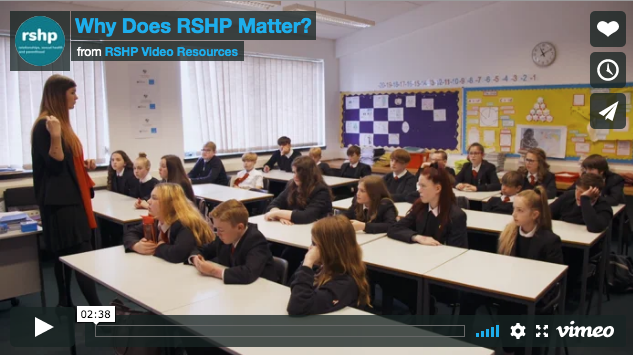 https://vimeo.com/361263347
[Speaker Notes: This is the first of some short films that explain what RSHP education is and why it matters. This film lasts 2 minutes 40 seconds.]
Why has it been developed?
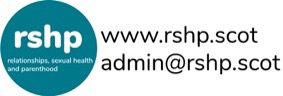 There is a need to improve the quality, relevance, consistency and coverage of RSHP education.
We need to deliver RSHP education that helps protect children and young people from harm and supports them to understand that friendships and personal relationships should be healthy, happy and safe. 
The resource helps teachers to source material that is age and stage appropriate, so that they can focus on building relationships with learners. 
We need our RSHP education to reflect a modern and inclusive Scotland where we value and respect the human rights of everyone.
[Speaker Notes: Learners have identified inconsistencies and gaps in the delivery and quality of RSHP education in numerous consultation and engagement exercises, research studies and evaluations. The RSHP resource was developed as a result of identified need for RSHP education to be fully modernised, a recommendation of the Scottish Parliament’s Education and Skills Committee in their report ‘Let’s Talk about Personal and Social Education’.]
Is the RSHP resource age and stage appropriate?
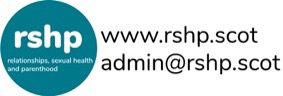 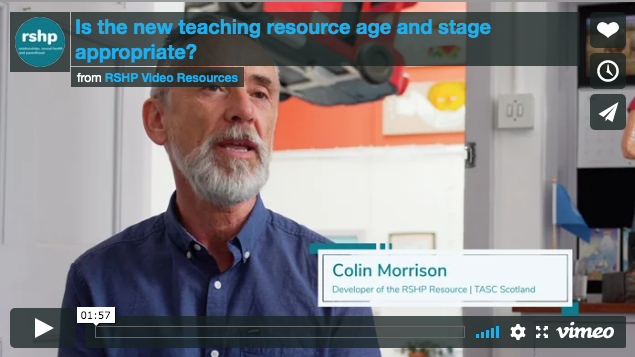 https://vimeo.com/361994410
[Speaker Notes: Having made the statement that the resource content is age and stage appropriate, this film addresses this, acknowledging it is a key issue for parents/carers. Duration 1 minute 56 seconds.
The slides that follow look at the content at each Level. Use those slides that are relevant to your parents/carers.]
What do we do at Second Level?
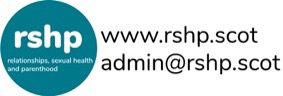 When it comes to relationships children learn about: 
What makes them unique and what makes people alike and what makes us different (diversity) 
Making and having friends 
Being a boy and a girl, and that they can be any kind of boy or girl they want to be 
Loving relationships and being attracted to others 
Respect for others and the importance of being kind – in our face-to-face relationships and online.   
 
When it comes to being safe children learn about: 
Social media and being safe and smart online 
Feeling safe and unsafe 
Different kinds of abuse and neglect that can happen to a child 
What we mean by consent 
Who they can go to for help and support.
[Speaker Notes: In terms of some aspects of the learning that is introduced at Second Level you may want to check out the questions and answers in our FAQ section https://rshp.scot/faq/ that read:  Why does the RSHP resource have learning about abuse in the primary school years? How is this done? And also Why and how does the RSHP resource help children and young people to learn about sex and gender equality? And also: Why and how does the RSHP resource help children and young people to learn about consent?]
What do we do at Second Level?
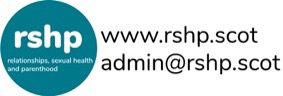 When it comes to growing up and learning about their body children learn about: 
Making choices and decisions 
Looking after their body and keeping clean 
Puberty and how the bodies and emotions of both girls and boys change as they grow 
What ‘having sex’ is and about contraception and condoms.  
 
When it comes to conception, pregnancy, birth and being a parent/carer children learn about: 
How a baby is made (conception) 
Pregnancy and how a baby is born 
Being a parent and thinking about what kind of parent they would be.

Information for parents and carers about RSHP learning at Second Level at school and at home: https://rshp.scot/second-level/
[Speaker Notes: In terms of some aspects of the learning that is introduced at Second Level you may want to check out the questions and answers in our FAQ section https://rshp.scot/faq/ that read: Why does the RSHP resource have learning about ‘having sex’ in the primary school years? How is this done?]
What is the role of parents and carers in RSHP education?
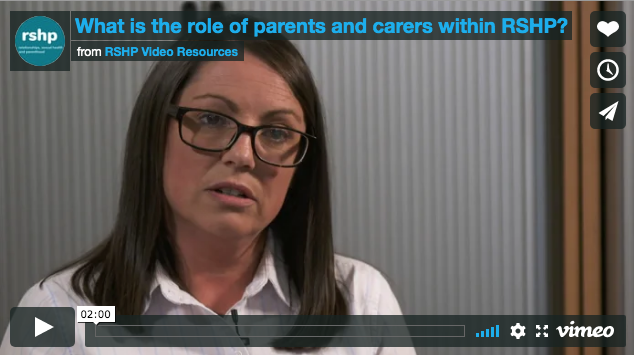 https://vimeo.com/361996285
[Speaker Notes: Duration 2 minutes.]
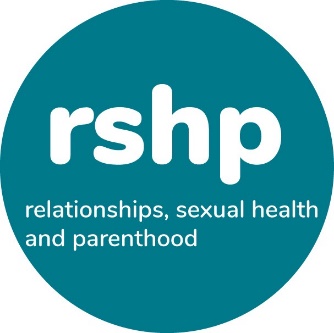 If you have further questions about the RSHP resource the FAQ section on the site may be of help: https://rshp.scot/faq/
https://rshp.scot/
[Speaker Notes: To end, the FAQ section on the resource gives more detailed responses to those most asked questions.]